Тема: Происхождение человека на земле
Урок окружающего мира в 4 классе
по программе «Школа 2100»
Учитель Полянская С.В.
Когда и как появилась наша планета?
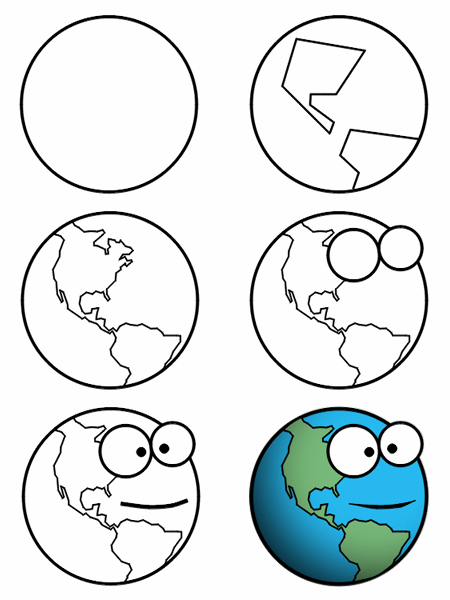 Когда на Земле появилась жизнь?
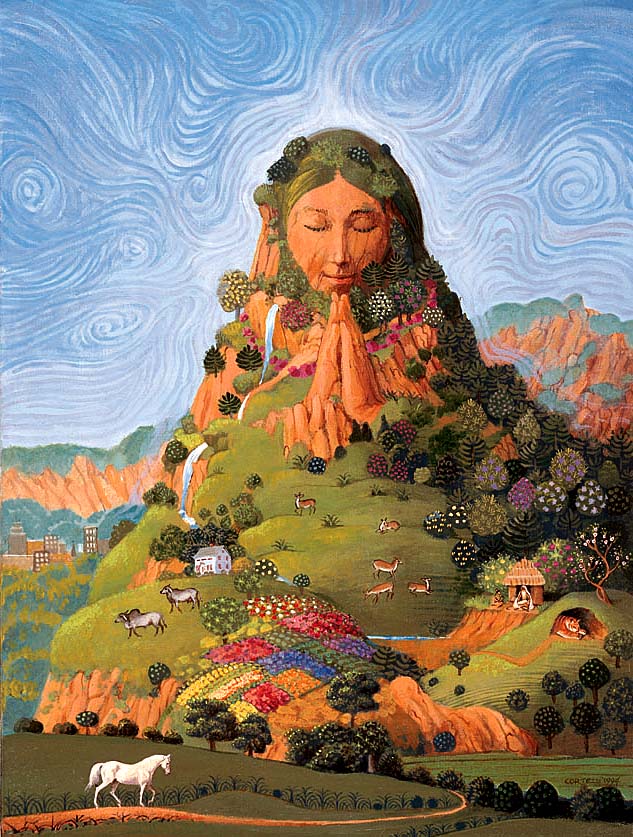 Когда и как на Земле появился человек?
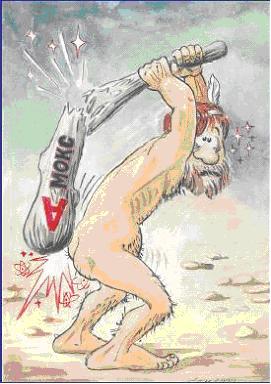 Происхождение человека
Я УЗНАЛ
Я ХОЧУ ЗНАТЬ
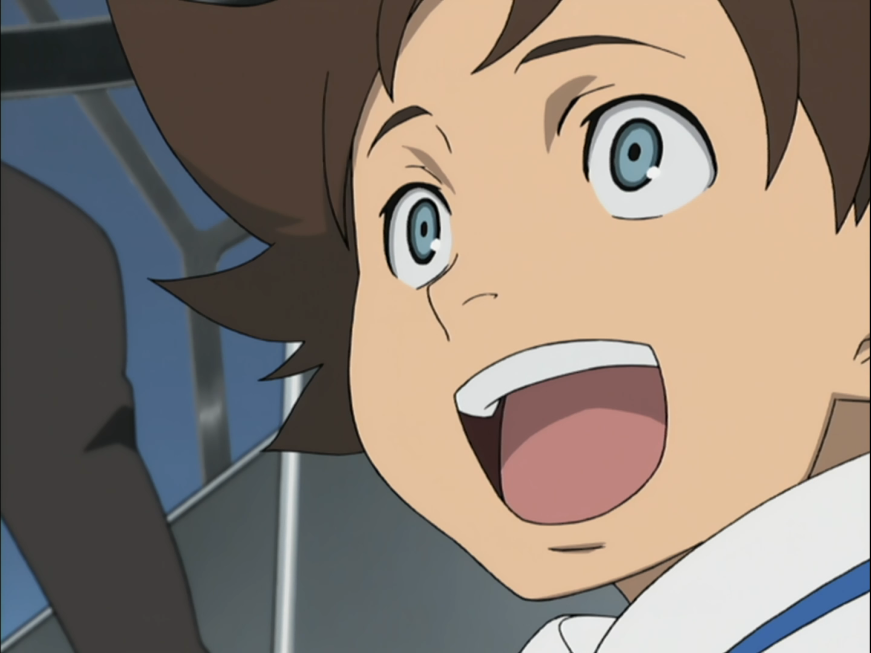 Гипотеза
А) Библейская
Б) Научная
ГИПОТЕЗА - недоказанное утверждение, предположение или догадка.
БИБЛЕЙСКАЯ
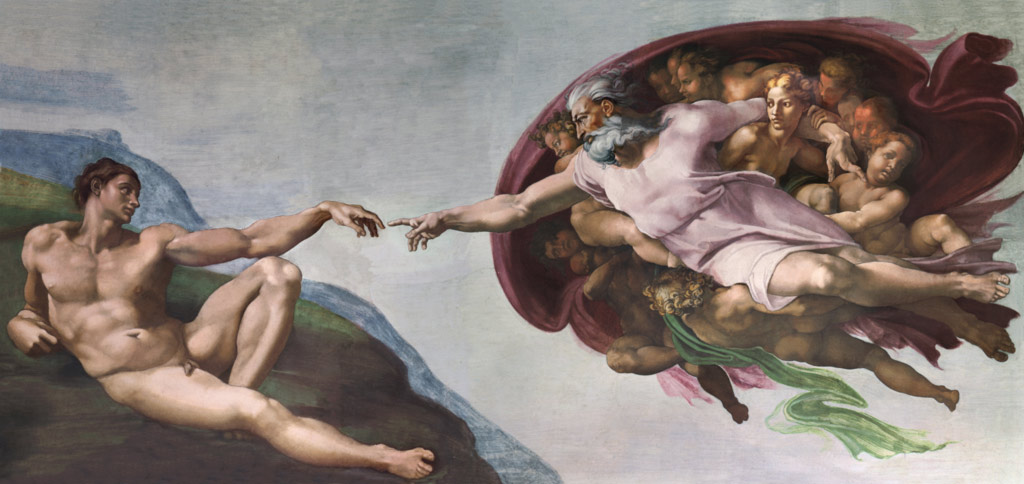 Микеланджело Буонарроти        “Сотворение Адама”
26 И сказал Бог: сотворим человека по образу Нашему по подобию Нашему, и да владычествуют они над рыбами морскими, и над птицами небесными, и над скотом, и над всею землею, и над всеми гадами, пресмыкающимися по земле. 27 И сотворил Бог человека по образу Своему, по образу Божию сотворил его; мужчину и женщину сотворил их. 28 И благословил их Бог, и сказал им Бог: плодитесь и размножайтесь, и наполняйте землю, и обладайте ею, и владычествуйте над рыбами морскими и над птицами небесными, и над всяким животным, пресмыкающимся по земле.
Бытие, глава 1
Легенды и мифы
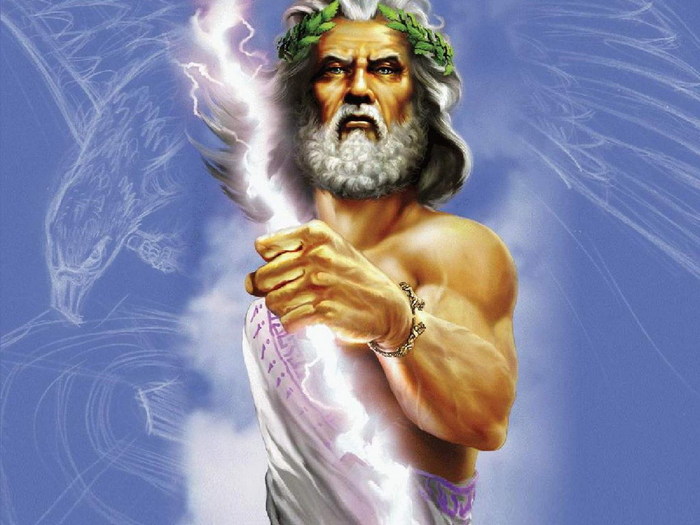 Зевс – бог-громовержец
Научная
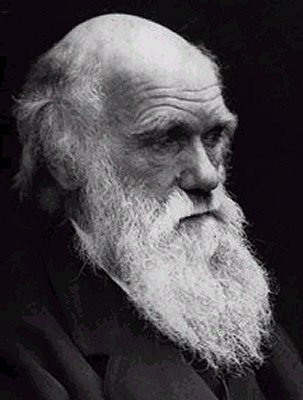 Чарльз Дарвин
Эволюция
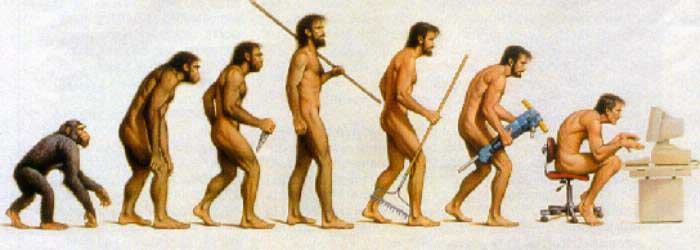 Мозговой штурм
Назови те особенности, которые роднят человека
 со всеми млекопитающими                  -    только с обезьянами

     питается органической пищей                  долгий период детства
     живородящие                                                ловкие конечности
     теплокровные                                                хорошо развитый мозг      забота о потомстве                                       ходит на двух ногах
Человек – разумное существо
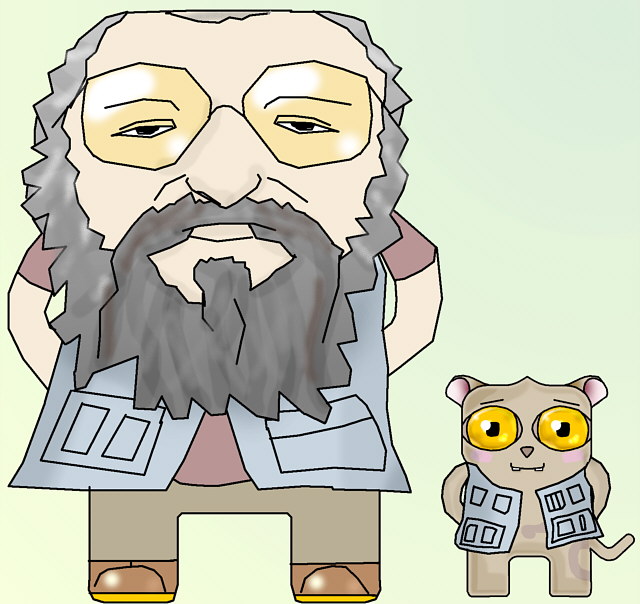 Отличия людей от животных
Прямохождение с опорой на стопу
Сознание и мышление
Членораздельная речь
Труд
Подведение итогов
Я УЗНАЛ!
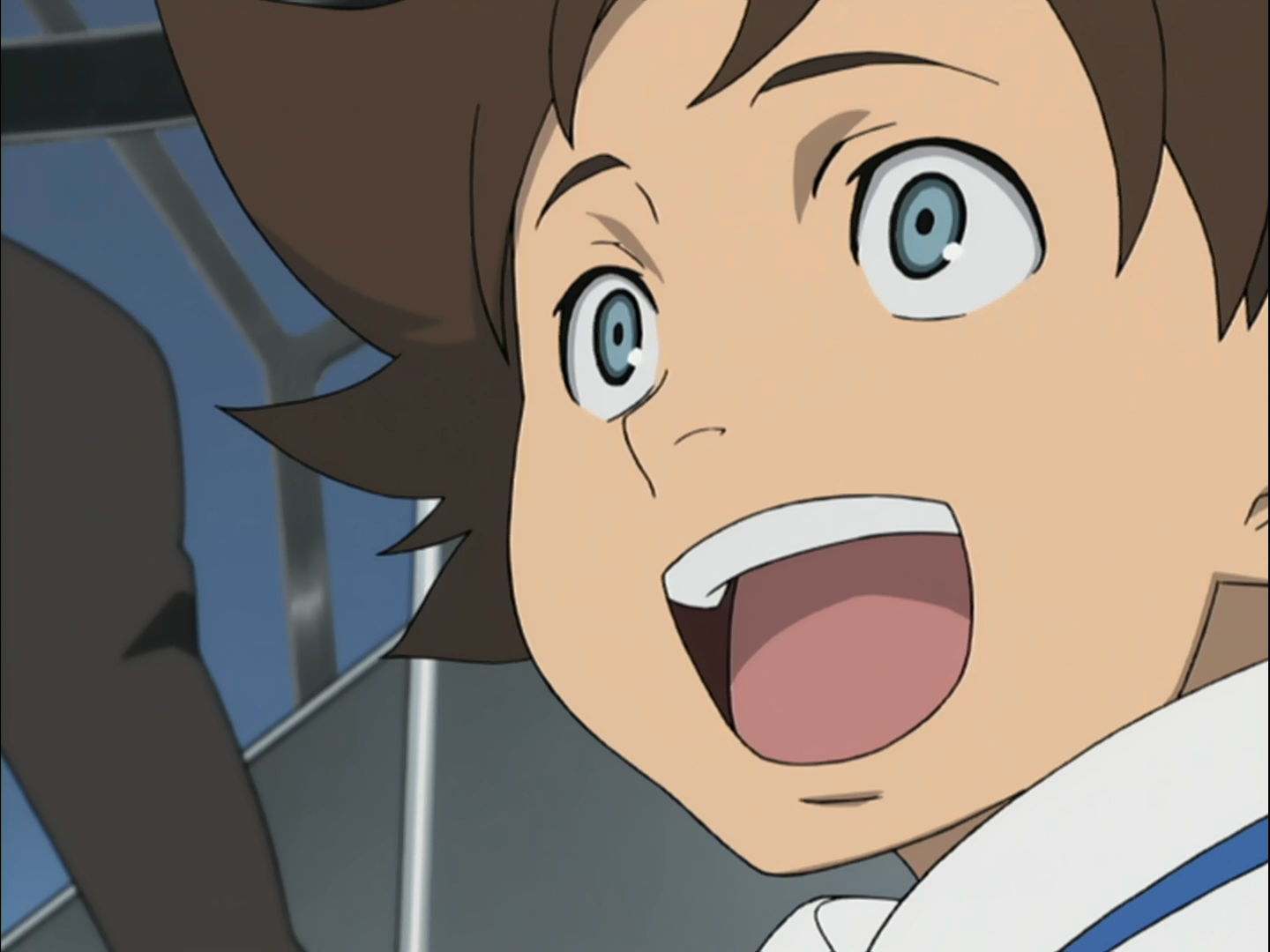